LIGO-G1000642-V1
Technologies ofGravitational Wave Detection
Koji Arai – LIGO Laboratory / Caltech
Background  / Overview
Introduce common technologies / terminologies

Brief review of GW / GW detection
Interferometer GW detectors

Interferometry

Sensing & Control
Interferometer GW detection
Gravitational wave
General Relativity
Gravity = Spacetime curvature
Gravitational Wave = Wave of spacetime curvature
GW
Generated by motion of massive objects
Propagates with speed of light
Cause quadrupole deformationof the spacetime
GW
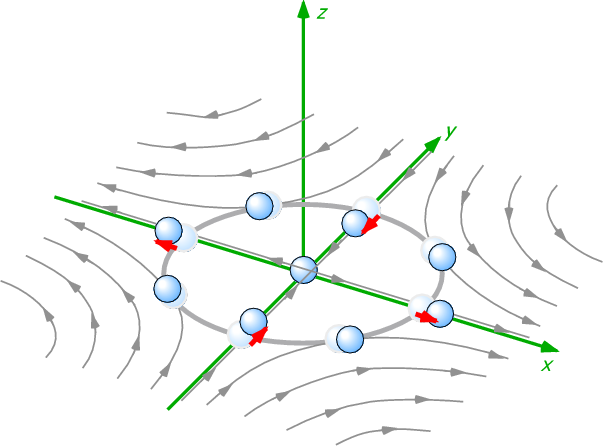 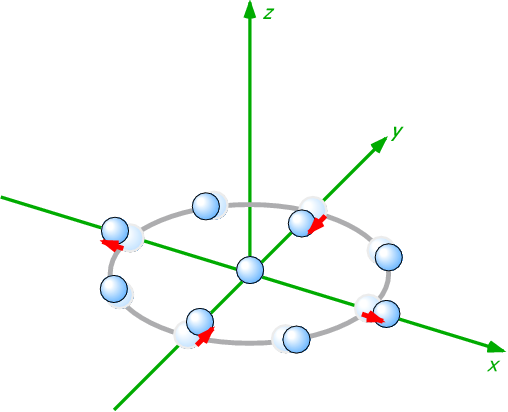 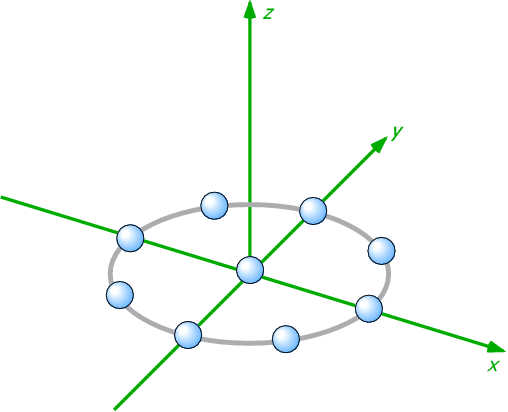 Free mass
Interferometer GW detection
Michelson-type interferometers are used
Differential change of the arm path lengths
					     =>change interference
							condition
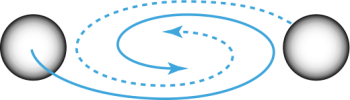 Mirror
Mirror
Beamsplitter
Interference 
Fringe
Laser
Amplitude of GWs
The effect of GW is very small
h ~ 10-21 => distance of 1m changes 10-21m

Corresponds to:
	change by ~1 angstrom for distance between the sun and the earth
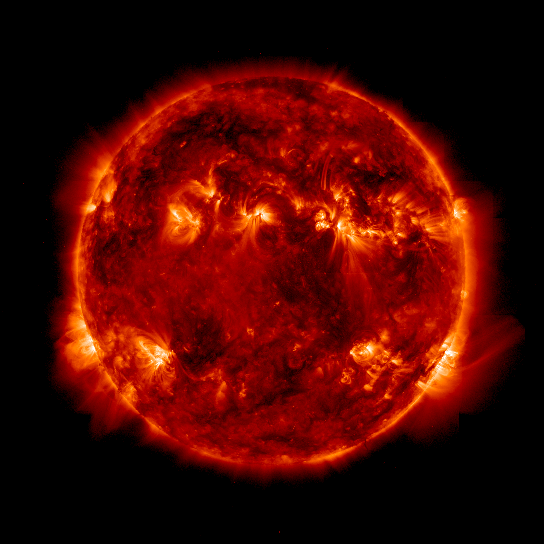 1.5 x 1011 m

changes
by a size of a H atom!
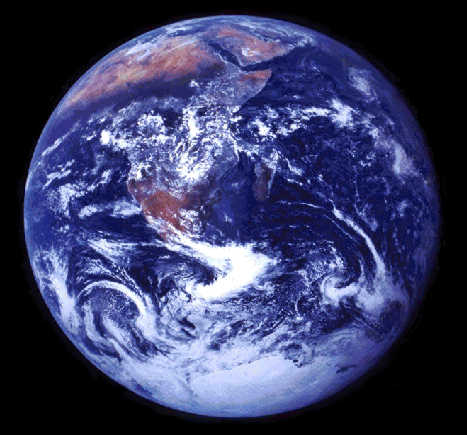 Size of interferometer GW detectors
GW Detection = Length measurement
The longer arms, the bigger the effect
GW works as strain => dx = hGW x Larm
Until cancellation of the signal happens
	in the arms
Optimum arm length
Mirror
Mirror
Mirror
Laser
Mirror
Photodetector
Laser
Photodetector
Size of interferometer GW detectors
LIGO Observatories
	Hanford (4km&2km)	Livingston (4km)






 \





 
c.f. Virgo (FRA/ITA) 3km, GEO (GER/GBR) 600m, TAMA (JPN) 300m
Still shorter than the optimum length 
=> Use optical cavity to increase life time of the photons in the arm
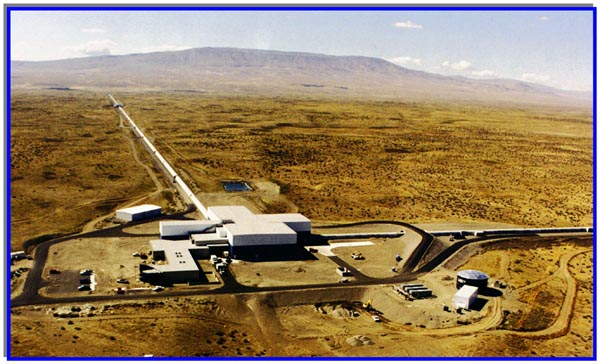 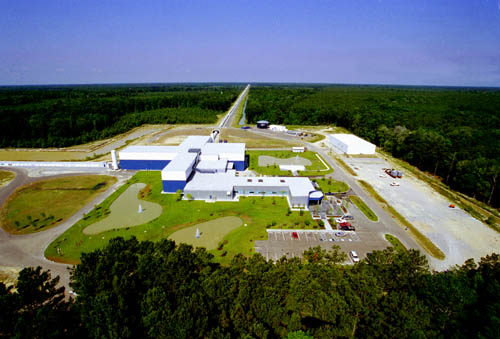 Components of the interferometer
“Still simplified” LIGO Interferometer
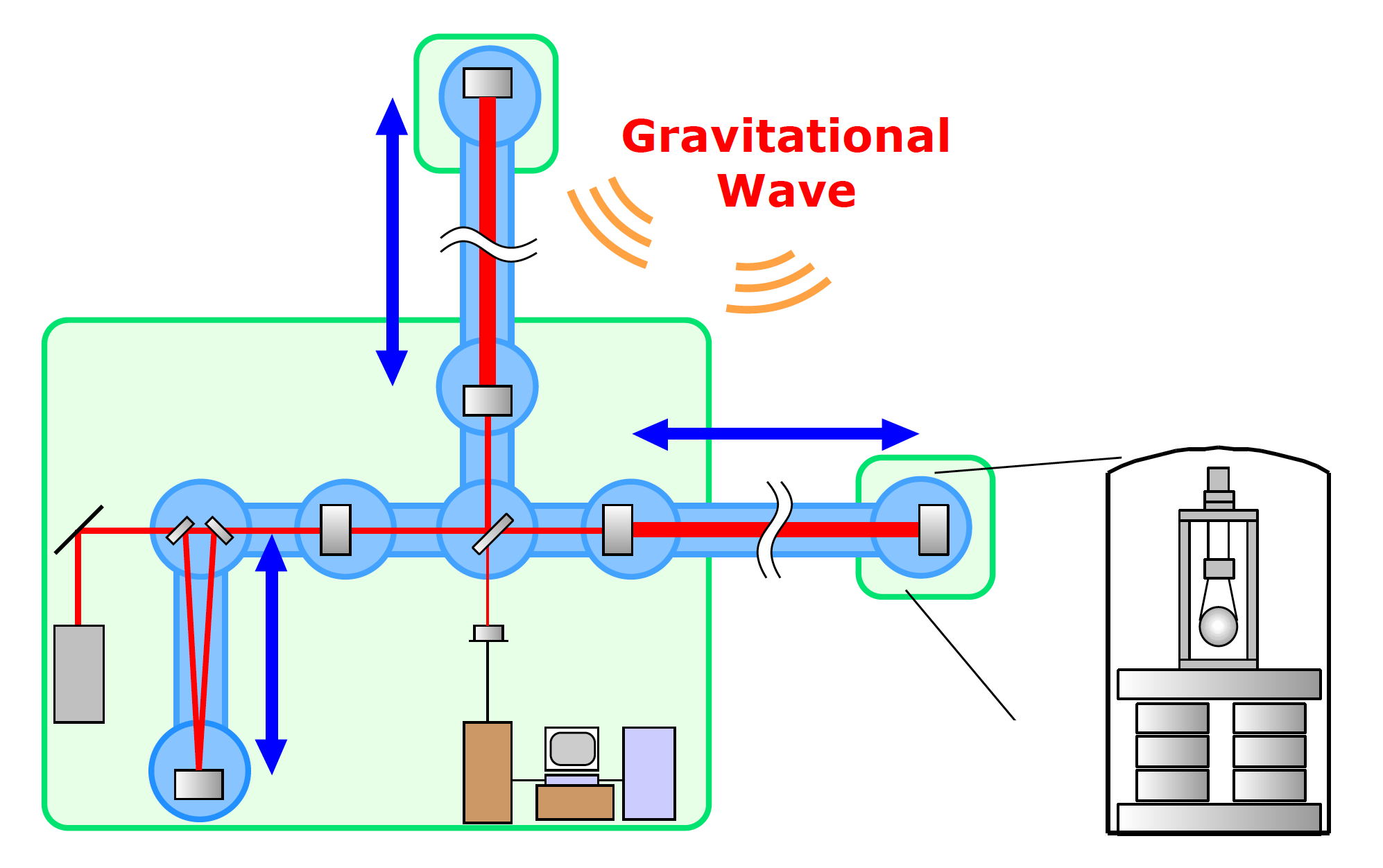 4km
Fabry-Perot
Cavity
Vacuum Chamber / 
Beam tube
4km Fabry-Perot Cavity
Mirror Suspension
Beamsplitter
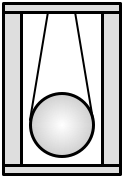 Recycling
Mirror
Mirror
Photodetector
Vibration
Isolation
System
Digital Control System
Mode
Cleaner
L~12m
Laser
Data Acquisition
/Analysis System
Components of the interferometer
3 fundamentals of the GW detector

Optics

Mechanics

Electronics
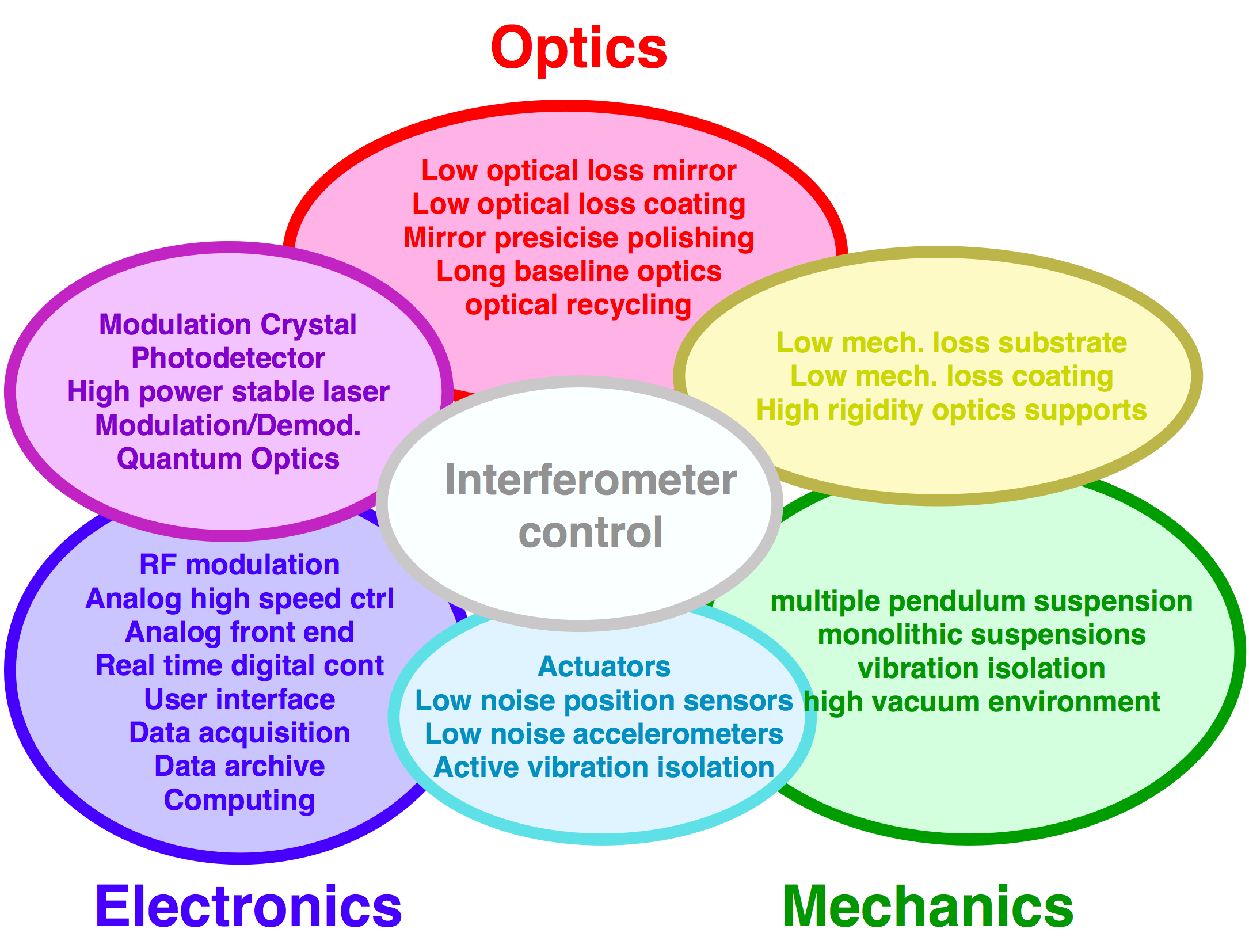 What can we do for the detection?
An IFO produces a continuous signal in the GW channel

The detector is fixed on the ground=> can not be directed to a specific angle

GWs and noises are, in principle, indistinguishable
	=> Anything we detect is GW 

Reduce noises!

Obs. distance is inv-proportional to noise level
x10 better => x10 farther => x1000 more galaxies
Recent sensitivity of LIGO
Sensitivity (=noise level) of Enhanced LIGO
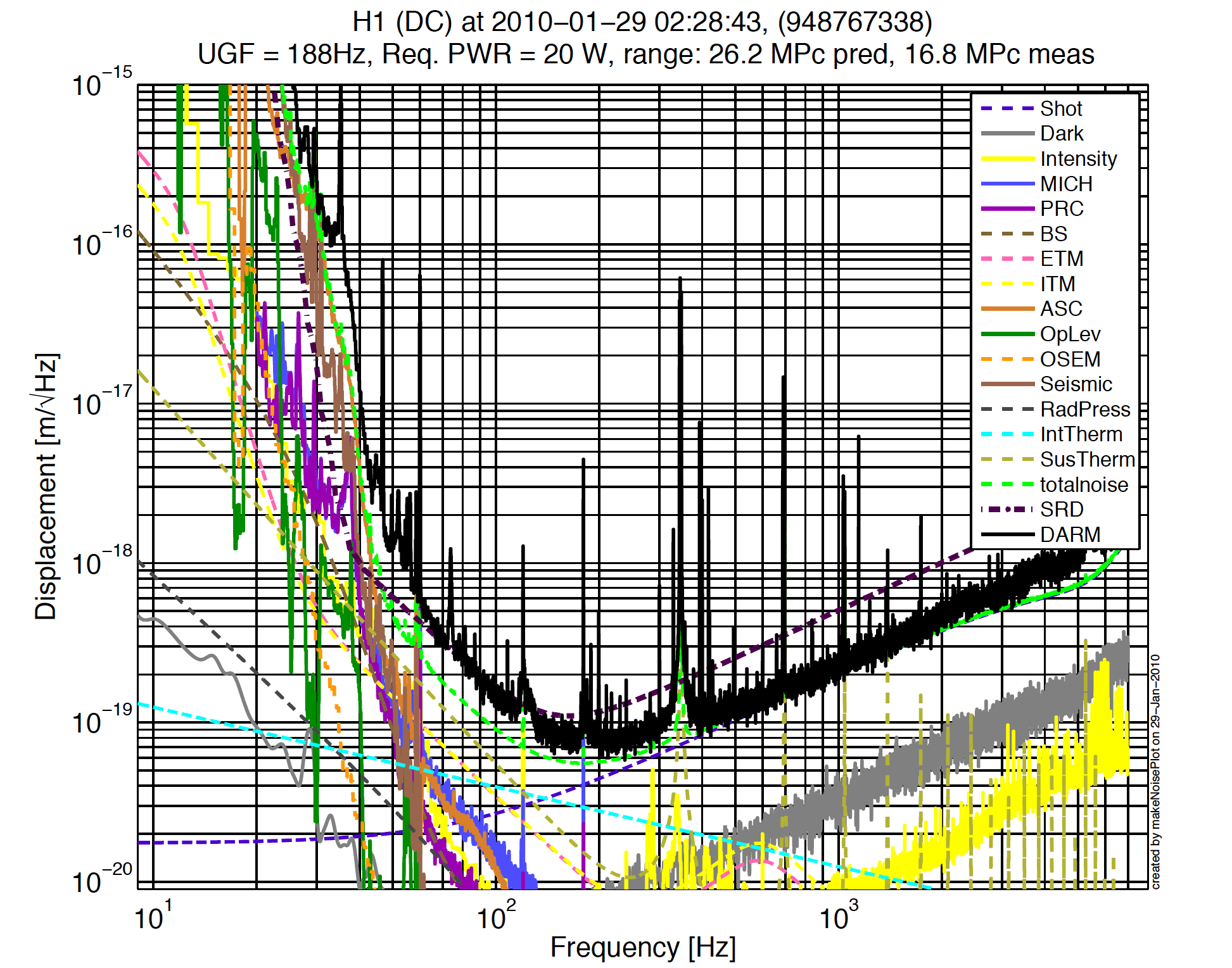 Laser shot noise
Laser radiation 
		pressure noise
thermal noise
seismic noise
Laser intensity
	/frequency noise

electronics noise
digitization noise
angular control noise

......
h= 2x10-23 /rtHz
Summary
GWs ~ ripples of the spacetime

Not yet directly detected ~ the effect is so small (h<10-21)

Michelson-type interferometers are used

GW detection is a precise length (=displacement) measurement!

GW effect is very small
Summary
Essentially, the larger, the better.LIGO has two largest interferometers
	in the world

IFO consists of many components
	Optics / Mechanics / Electronics
	and their combinations (e.g. Opto-Electronics)

noise and signal are, in principle, indistinguishable.Noise reduction is the matter.
Interferometry
Laser interferometry
GW detection 
	= High sensitive detection of displacement

Laser interferometry is an indispensable technology (lambda ~ 1um)

We use optical cavities in many places
	What is an optical cavity?
Gaussian beam
Propagation of  EM waves
Plane wave		Spherical
	 				wave


Gaussian beam: 
	A solution to paraxial approximated wave equation
	Amplitude distribution of the beam is Gaussian
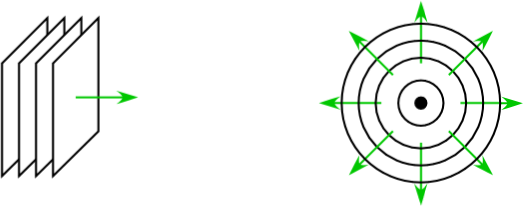 Equiphase
Planes
Any laser beam does diverge
Rayleigh range
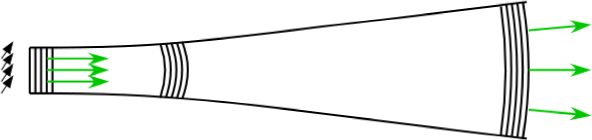 Coherent
Light source
Spherical-
wave like
waist
divergence
angle
Plane-wave like
Fringes
Two beams overlap at the BS

Differential change of the arm length
	=> fringe condition changed
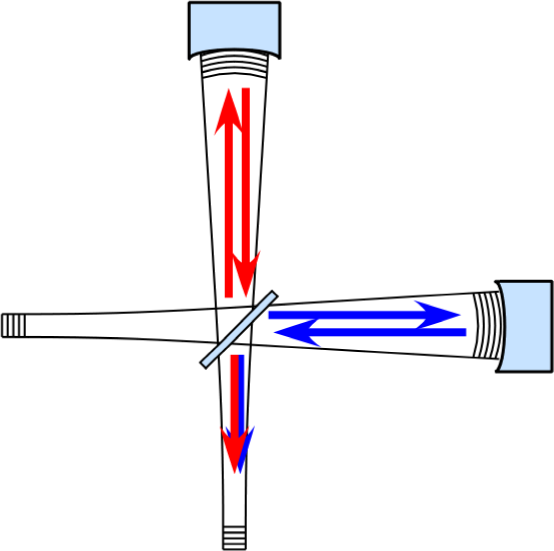 Power
Bright Fringe
Power
dx
Dark Fringe
Phase measurement
Why an interferometer is sensitive?
the wavelength is used as a scale

We can not directly read
phases of the E-field
=> What we can use is 
the detected power

Power depends on the optical phase
	by using interference
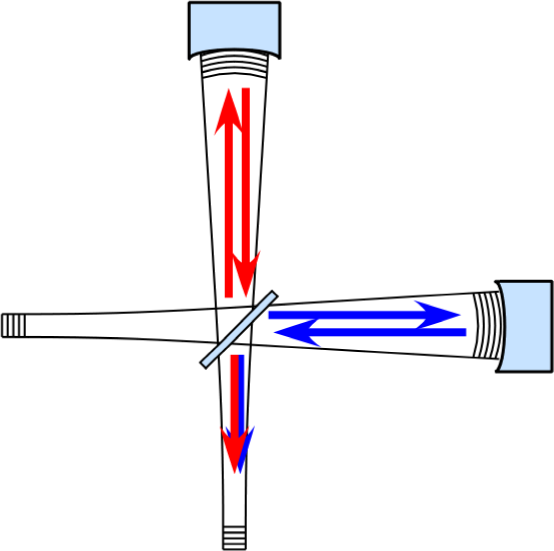 Power
Fringes
Contrast
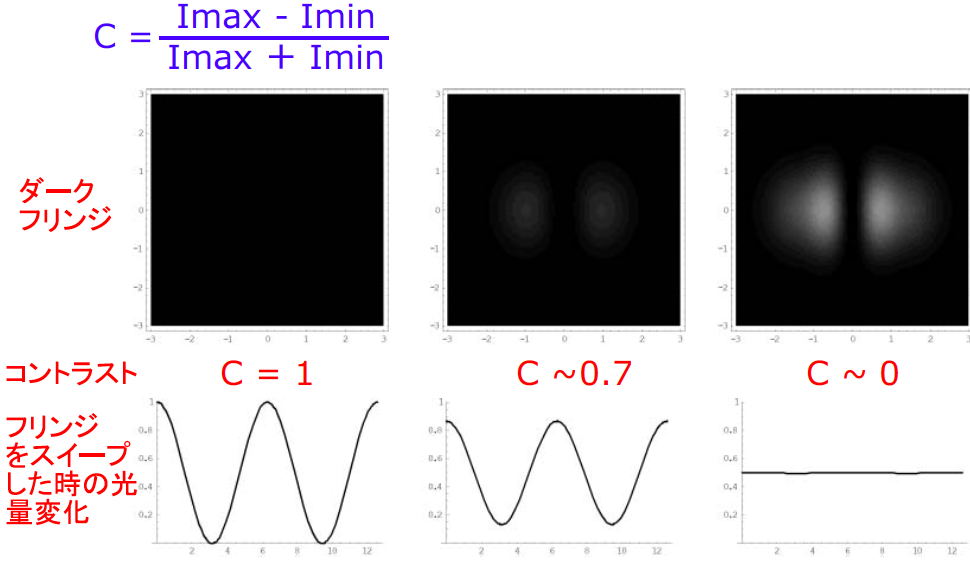 Contrast Defect with mirror tilting
If you really see fringe stripes,
that’s BAD!
Dark Fringe
Contrast
Light intensityat PD with
the mirror swept
Fabry-Perot Optical Resonator Cavities
Two facing high reflective mirror




When the optical phase of the incident beam matches the phase in the cavity => resonance




2 mirror cavity = Fabry-Perot (FP)
	more mirrors = ring cavity
	not much difference
R~100%
R=99%
Laser
~400W
1W
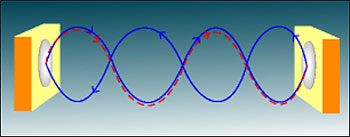 Fabry-Perot Optical Resonator Cavities
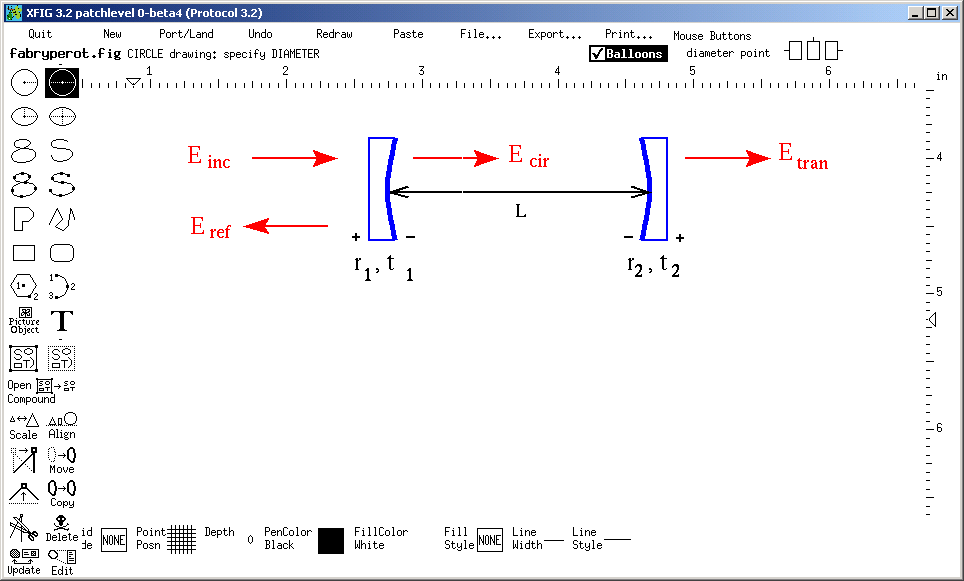 Conservation of energy: 

Ri+Ti+Li = 1
When 2kL = n(2p), (ie, L=nl/2), 
Ecir , Etran maximized  resonance!
FP circulating field
Power Gain
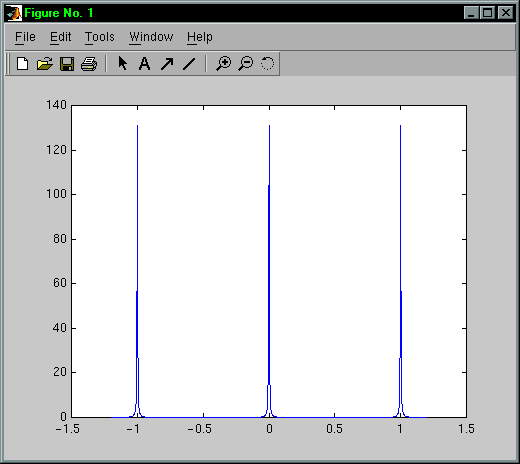 DL = l /2
Cavity:
a larger phase change is obtained
D f = ffsr = c/2L
d f
Free Spectral Range:    fFSR = c/2L
Finesse = d f /ffsr
dL or f
Dn = D(2kL)/2p = Df/ffsr = DL/(l /2)
Phase enhancement factor NFP=2F/Pi
Optical cavity
How useful are the optical cavities?

FP arms:
Enhance the phase change in the MI arm
= larger response to GWs
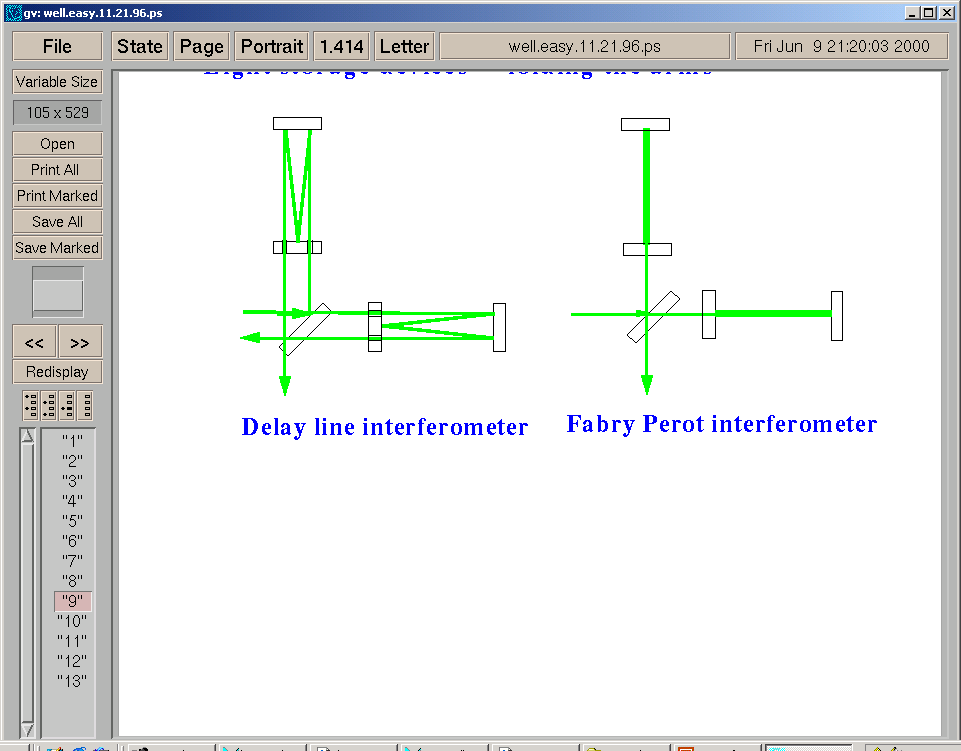 Optical cavity
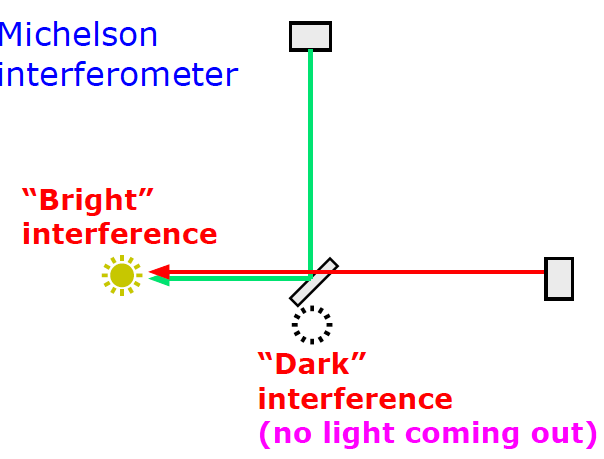 Power recycling

	Increase the light
	power towards the BS
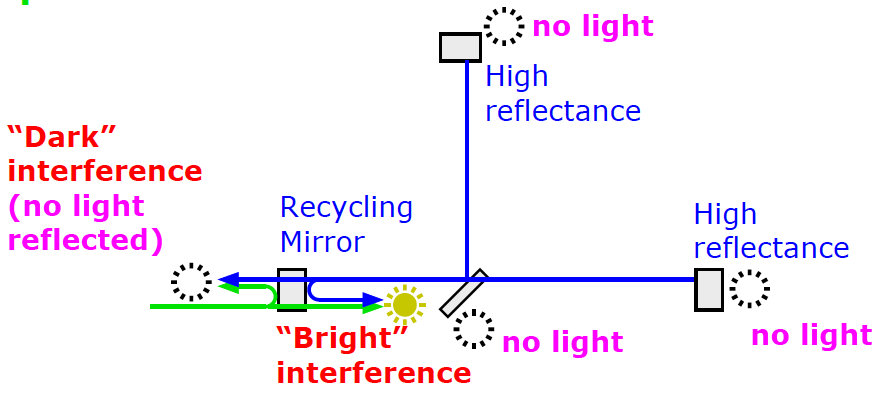 compound
mirror
Optical cavity
Freq Stabilization (Mode Cleaner/Ref Cav)


Cavity length (L) and Laser freq (f) are equivalent
=>Use L as a reference of f


e.g.
dL~1pm, L~0.1m
=> freq stability of 10-11 (df=3kHz for f~300THz)

Spacial mode filtering
Signal Recycling
Pound-Drever-Hall technique (PDH)
Signal extraction scheme for the cavities
Phase modulation -> RF optical sidebands
Reflected beam -> detected / demodulated
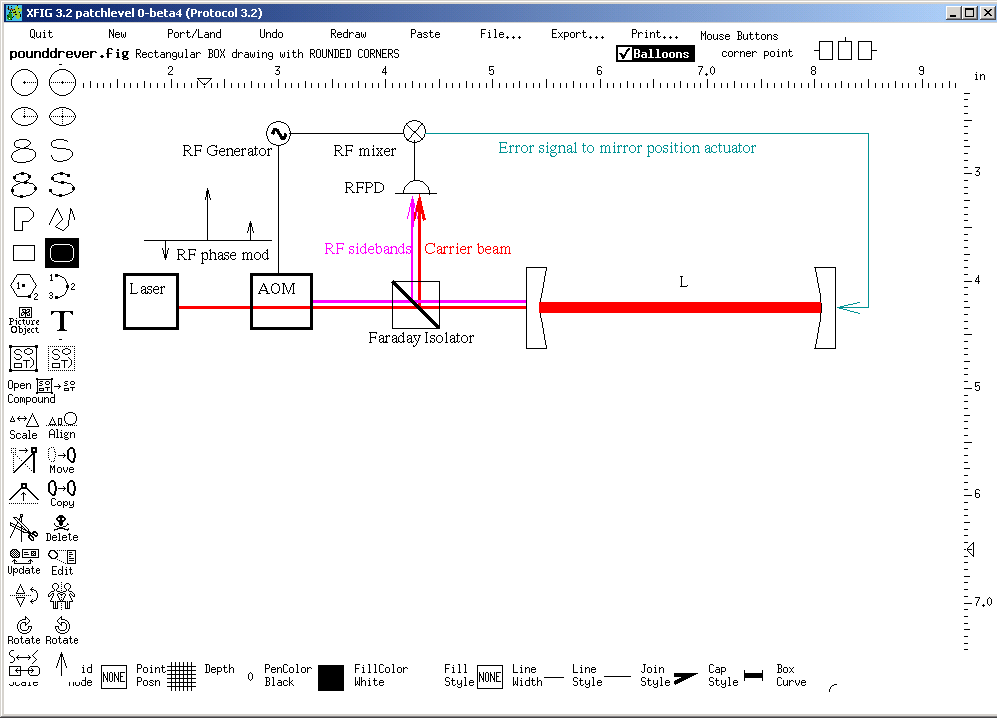 V
Laser
Electro-Optic
Modulator
Faraday
Isolator
or 
Pick-off mirror
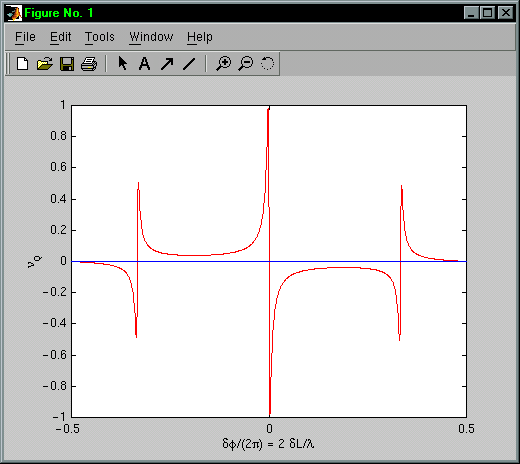 dL or f
Summary
Interferometer is a sensitive device
Because we are reading the phase of the light

Optical cavity is more sensitive
Because the phase change is enhanced
	by the cavity

Optical cavities are useful!

The PDH technique
Sensing & Control
Sensing and Control
Feedback controls are a common technique in the instruments and measurements

For high sensitivity, we use interferometry.
	The response of the interferometers are nonlinear
	Michelson: moderately 
	Fabry-Perot: highly nonlinear

Presence of seismic disturbance
	We need to control the mirror positions
Sensor
A sensor is an instrument to convert a physical quantity to a signal --- mostly a voltage signal

linear sensor	   nonlinear sensor		(almost) useless
					(IFO)







No control		control			
needed			needed
V
V
V
dx
dx
dx
Mirror motion
The mirrors of the interferometer is suspended
At low frequency (f<1Hz), the vibration isolation
	is not effective
Mirror swings an order of lambda (~um)
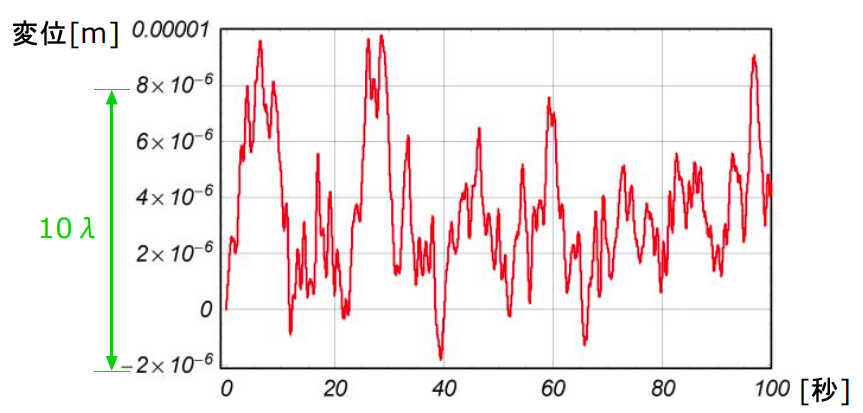 [sec]
Asymptotically Linear Sensor
Nonlinear sensor can also be used as a linear sensor
	by utilizing feedback control
“error signal”
e.g. PDH signal
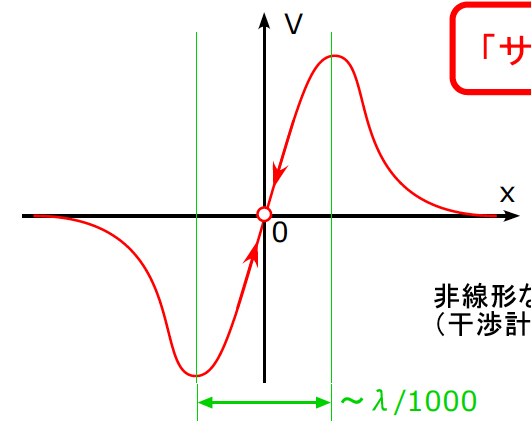 Servo Lock!
The IFO is locked at its most sensitive state
Actuators
In particular for the current GW IFO case, 
	coil-magnet pairs are used to actuate the position and angles of the mirrors
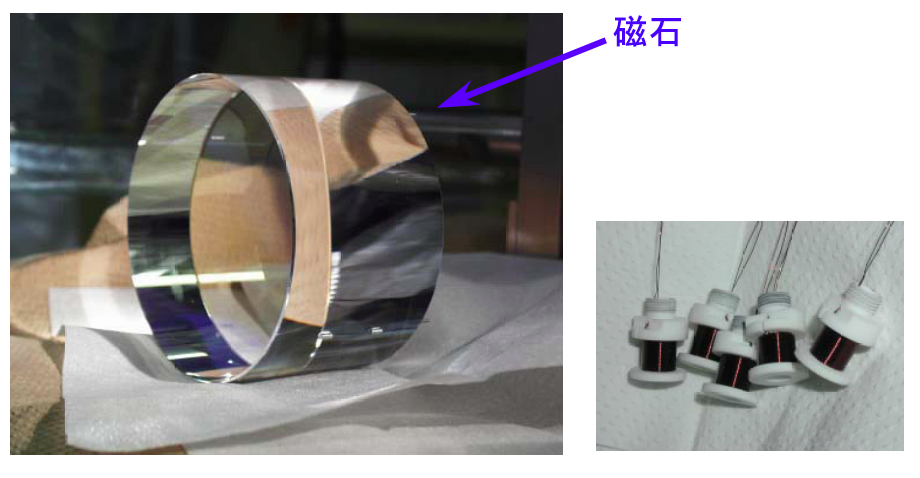 magnet
Lock Acqusition
The moment of lock acquisition
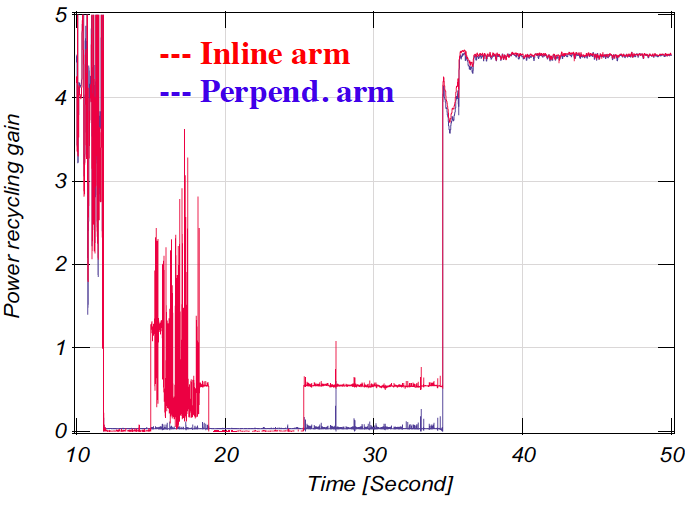 Intracavity power
One arm
Locked!
Another arm Locked!
Block diagram
If the sensor is linear we don’t need feedback
sensor
disturbance
error signal
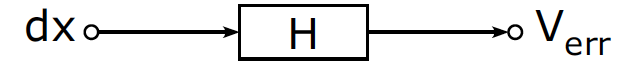 Verr = H dx
i.e. dx = Verr / H
Block diagram
When the feedback is applied:
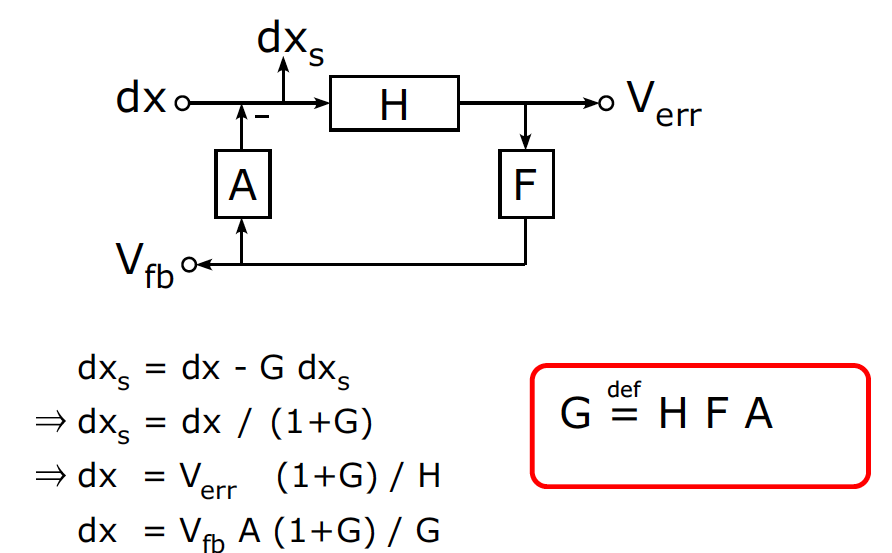 disturbance
stabilized disturbance
error signal
actuator
sensor
servo filter
feedback
signal
Open loop transfer function
Effect of a feedback to the signals
Linear sensor


Response with feedback (error signal)



Response with feedback (feedback signal)
the size of the signal depends
on the fb gain (G)

G<<1 the error signal is good
G>>1 the fb signal is good
sensor
disturbance
error signal
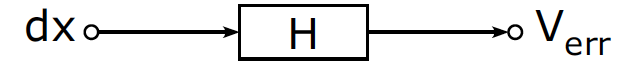 sensor (incl. the feedback loop)
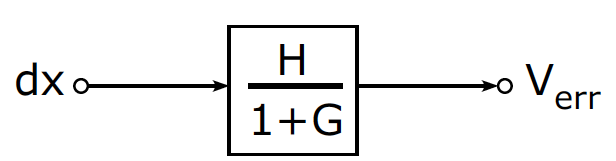 disturbance
error signal
sensor (incl. the feedback loop)
disturbance
feedback signal
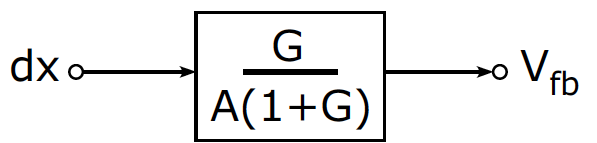 For stable feedback control
linear range
	to accomodate
	residual dxs
stabilized disturbance
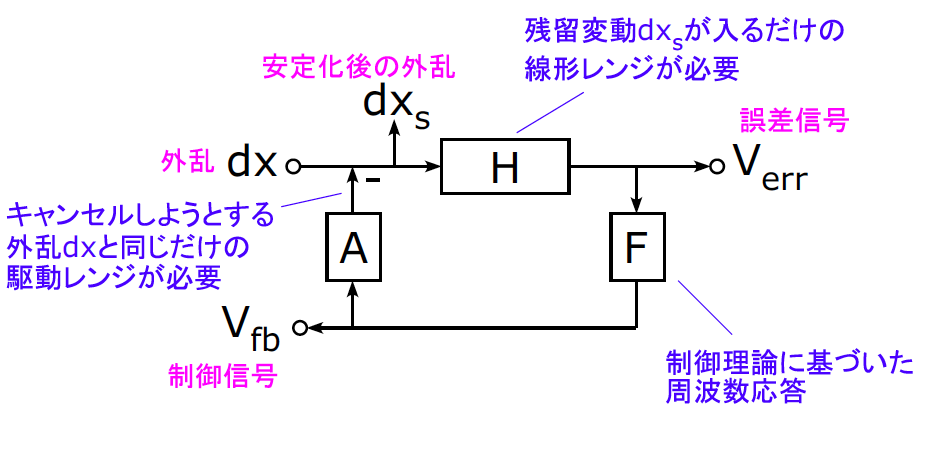 Modeling of a control loop
helps you
error signal
disturbance
actuator range
	to cancel the 	disturbance
servo filter
shape based on
a control theory
feedback
signal
Example of an open loop TF
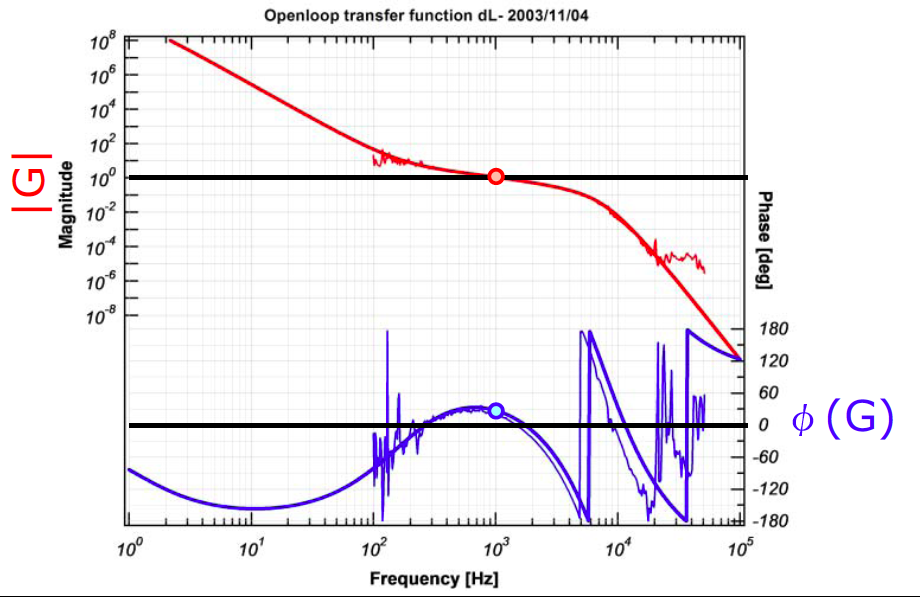 Unity Gain Frequency
bigger gain at LF
bigger phase margin at UGF
smaller gain at HF
Phase margin
Supression of the error signal
By knowing H, A, F, we can reproduce the 
	original disturbance level
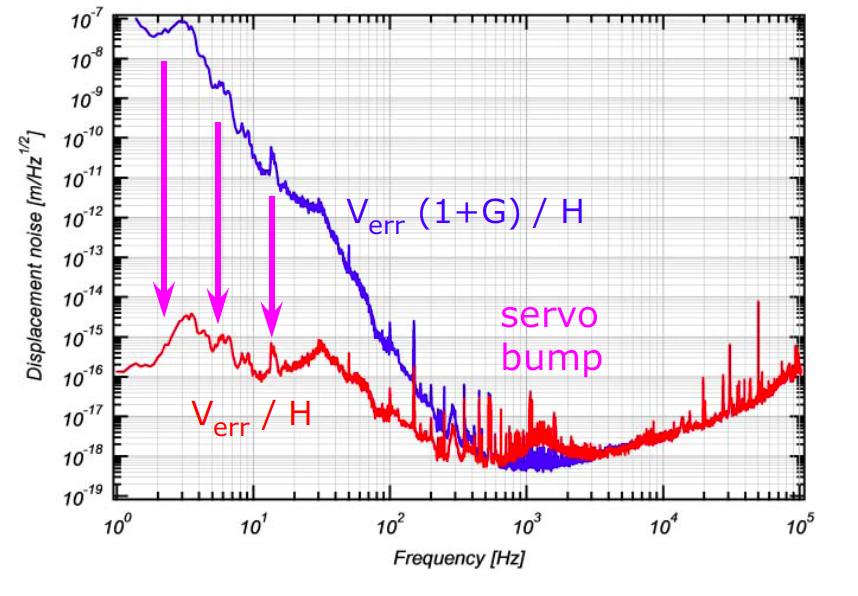 Summary
With feedback control, we can treat a nonlinear
	system as a linear system

Feedback control is the key for GW interferometers to keep their performance

An openloop transfer function is to be designed
	in each case. 

Feedback control changes the signals from the system. Modeling always helps to understand
	how the original signals are.